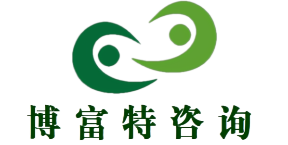 如何规范书写施工日志、安全日志
博富特咨询
全面
实用
专业
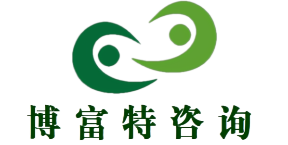 关于博富特
博富特培训已拥有专业且强大的培训师团队-旗下培训师都拥有丰富的国际大公司生产一线及管理岗位工作经验，接受过系统的培训师培训、训练及能力评估，能够开发并讲授从高层管理到基层安全技术、技能培训等一系列课程。
 我们致力于为客户提供高品质且实用性强的培训服务，为企业提供有效且针对性强的定制性培训服务，满足不同行业、不同人群的培训需求。
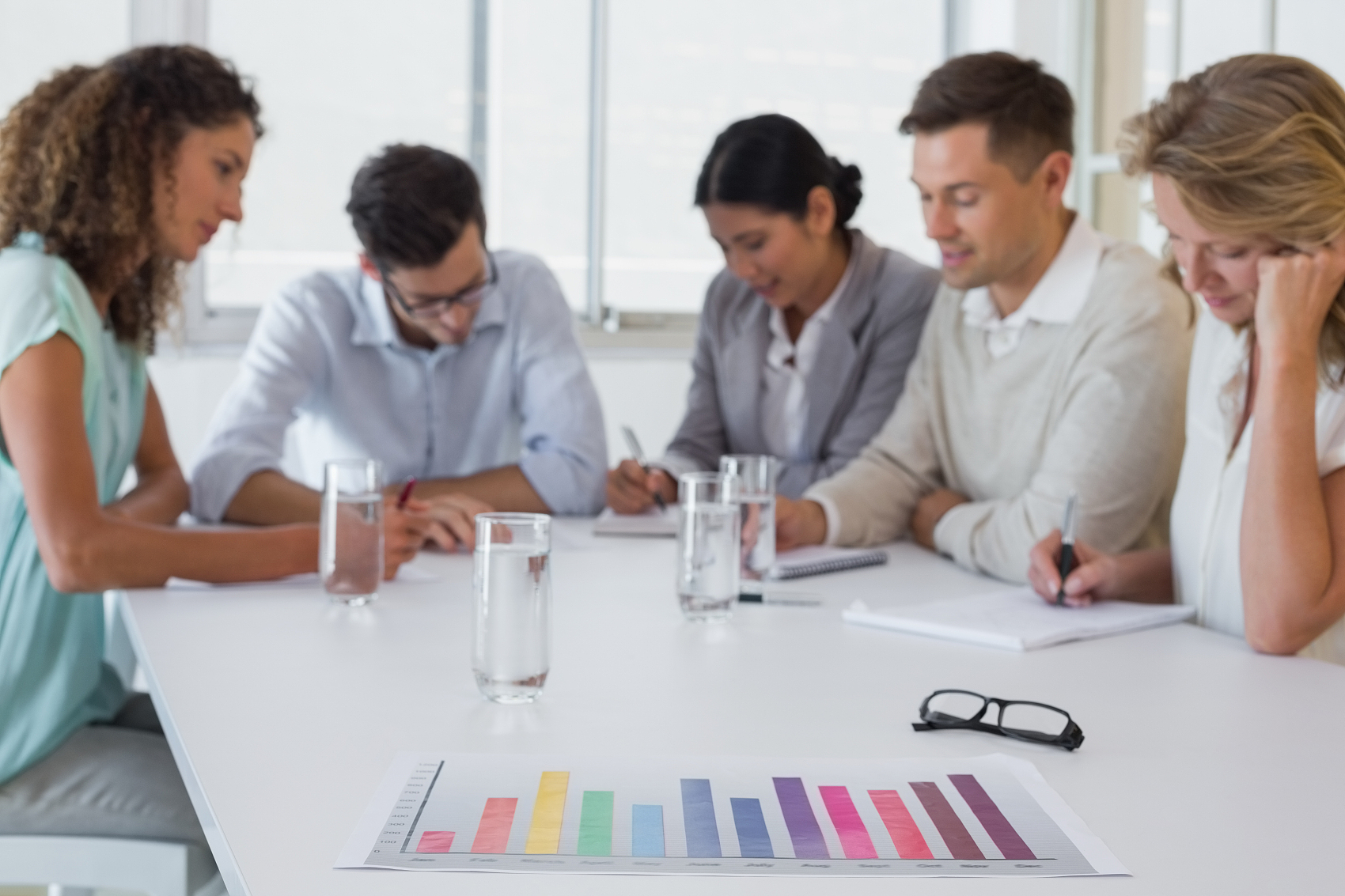 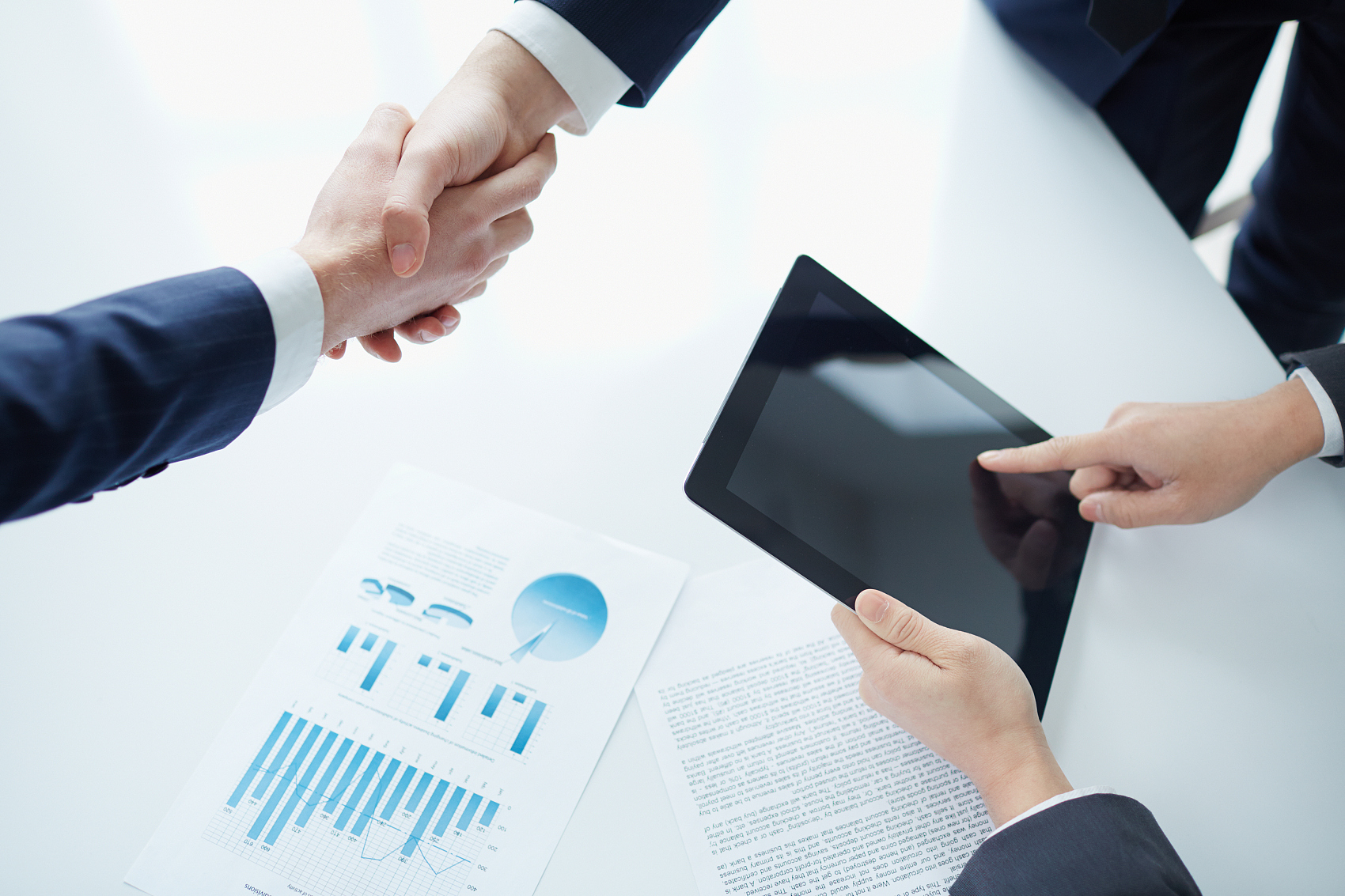 博富特认为：一个好的培训课程起始于一个好的设计,课程设计注重培训目的、培训对象、逻辑关系、各章节具体产出和培训方法应用等关键问题。
施工日志主要内容
工程名称、日期、天气、气温、施工部位、施工内容、应用的主要工艺；人员、材料、机械到场及运行情况；材料消耗记录、施工进展情况记录；施工是否正常；外界环境、地质变化情况；有无意外停工；有无质量问题存在；施工安全情况；监理到场及对工程认证和签字情况；有无上级或监理指令及整改情况等。记录人员要签字，主管领导定期也要阅签。
填写施工日志的要求
1、施工日志应按单位工程填写。
2、记录时间：从开工到竣工验收时止。
3、逐日记载不许中断。
4、按时、真实、详细记录，中途发生人员变动，应当办理交接手续，保持施工日记的连续性、完整性。施工日记应由技术员记录。
施工日志应记录的内容
一、基本内容
二、工作内容
三、检验内容
四、检查内容
 五、其他内容
基本内容
1、日期、星期、气象、平均温度。平均温度可记为XX℃—XX℃，气象按上午和下午分别记录。
2、施工部位。施工部位应将分部、分项工程名称写清楚。
3、出勤人数、操作负责人。出勤人数一定要分工种记录，并记录工人的总人数。
单位、分部、分项工程划分
一、路基工程划分
二、路面工程
三、桥梁工程
四、交通安全设施
工作内容
1、当日施工内容及实际完成情况。
2、施工现场有关会议的主要内容。
3、有关领导、主管部门或各种检查组对工程施工技术、质量、安全方面的检查意见和决定。
4、建设单位、监理单位对工程施工提出的技术、质量要求、意见及采纳实施情况。
检验内容
1、隐蔽工程验收情况。应写明隐蔽的内容、部位、分项工程、验收人员、验收结论等。
2、试块制作情况。应写明试块名称、部位、试块组数。
3、材料进场、送检情况。应写明批号、数量、生产厂家以及进场材料的验收情况，以后补上送检后的检验结果。
检查内容
1、质量检查情况：当日混凝土浇注及成型、钢筋安装及焊接、砌体、模板安拆、抹灰、等的质量检查和处理记录；混凝土养护记录，砂浆、混凝土外加剂掺用量。
2、安全检查情况及安全隐患处理（纠正）情况。
3、其他检查情况，如文明施工及场容场貌管理情况等。
其他内容
1、设计变更、技术核定通知及执行情况。2、施工任务交底、技术交底、安全技术交底情况。
3、停电、停水、停工情况。
4、施工机械故障及处理情况。
5、冬雨季施工准备及措施执行情况。
6、施工中涉及到的特殊措施和施工方法、新技术、新材料的推广使用情况。
填写过程中应注意一些细节
1、书写时一定要字迹工整、清晰，最好用仿宋体或正楷字书写。
2、当日的主要施工内容一定要与施工部位相对应。
3、养护记录要详细，应包括养护部位、养护方法、养护次数、养护人员、养护结果等。
4、焊接记录也要详细记录，应包括焊接部位、焊接方式（电弧焊、电渣压力焊、搭接双面焊、搭接单面焊等）、焊接电流、焊条（剂）牌号及规格、焊接人员、焊接数量、检查结果、检查人员等。
5、其他检查记录一定要具体详细，不能泛泛而谈。检查记录记得很详细还可代替施工记录。
6、停水、停电一定要记录清楚起止时间，停水、停电时正在进行什么工作，是否造成损失。
安全日志规范书写
安全日志的理解
施工安全日志是从工程开始到竣工，由专职安全员对整个施工过程中的重要生产和技术活动连续不断的详实记录,是项目每天安全施工的真实写照，也是工程施工安全事故原因分析的依据，施工安全日志在整个工程档案中具有非常重要的位置。“志”的本义是指记载的文字，每天进行书面记录所形成的一本资料，它记载着施工过程中每天发生与施工安全有关的有记述价值的事情。只有对施工安全日志的理解有一个准确的定位，才能准确地把握施工安全日志的编写思路。
施工安全日志在理解上的定位
1、施工安全日志是一种记录。它主要记录的是在施工现场已经发生的违章操作、违章指挥、安全问题和隐患，并对发现的问题进行处理的记录。
2、施工安全日志是一种证据。它是设备设施是否进行了进场验收、安全、质量人员是否对现场安全隐患进行检查的证明。
3、施工安全日志是工程的记事本，是反映施工安全生产过程的最详尽的第一手资料。它可以准确、真实、细微地反映出施工安全情况。
4、施工安全日志可以起到文件接口的作用，并可以用于追溯出一些其他文件中未能的事情。
5、施工安全日志作为施工企业自留的施工资料，它所记录的因各种原因未能在其他工程文件中显露出来的信息，将来有可能成为判别事情真相的依据。
安全日志记载内容
一、基本内容
二、施工内容
三、主要记事
一、基本内容
      日期、星期、天气的填写。
二、施工内容
     施工的分项名称、位置、工作班组、工作人数及进度情况。
三、主要记事
①巡检（发现安全事故隐患、违章指挥、违章操作等）情况；
②设施用品进场记录（数量、产地、标号、牌号、合格证份数等）；
③设施验收情况；
④设备设施、施工用电、“三宝”防护情况；
⑤违章操作、事故隐患（或未遂事故）发生的原因、处理意见和处理方法及结果；
⑥其他特殊情况。
填写过程中存在主要的问题
1、未按时填写，为检查而作资料：当天发生的事情没有在当天的日志中记载，出现后补现象。有记录人员平时不及时填写安全日志，为了迎接公司或者其他上级部门的检查，把自己关在办公室里写“回忆录”。在以往某些项目的施工安全日志不难发现，今天已经是六月几日，但往往施工安全日志的填写还停留在五月份中旬，更甚者出现三、四月份的都没有填写。
2、记录简单：没有把当天的天气情况、施工的分项工程名称和简单的施工情况等写清楚，工作班组、工作人数和进度等均没有进行详尽记录。试想一下，连工作的班组和人数都不能清楚，怎能做好现场的安全生产管理工作。
3、内容不齐全不真实：根据施工安全其他资料显示，某种设施用品是在某月某日进场的，但日志上找不到记录；捏造不存在的施工内容，由于施工日志未能及时填写，出现大部分内容空缺，记录者就凭空记录与施工现场不相符的内容。
4、内容有涂改：一般情况下，施工安全日志是不允许有涂改的。
5、主要工作内容中还应记载：①停电、停水、停工情况；②施工机械故障及处理情况等。
6、部分项目的施工安全日志记录用蓝色圆珠笔甚至铅笔填写。作为施工项目重要资料之一，日志填写应统一使用黑色钢笔及带黑色墨水的中性笔填写。
（7）“现场存在隐患及整改措施”（发现安全事故隐患、违章指挥、违章操作等）一栏记录安全事故隐患，后面应对隐患及时整改消除，填写应闭合。
施工安全日志的填写要求及注意细节
（1）应抓住事情的关键意思。例如：发生了什么事；事情的严重程度；何时发生的；谁干的；谁领谁干的；谁说的；说什么了；谁决定的；决定了什么；在什么地方（或部位）发生的，要求做什么；要求做多少；要求何时完成；要求谁来完成怎么做；已经做了多少；做得合格不合格等等。只有围绕这些关键意思进行描述，才能记述清楚，才具备可追溯性。
2）记述要详简得当。该记的事情一定不要漏掉，事情的要点一定要表述清楚，不能写成“大事记”。
（3）当天发生的事情应在当天的日志逐日记载，不得后补。
（4）记录时间要连续，从开工开始到竣工验收时止，逐日记载不许中断。若工程施工期间有间断，应在日志中加以说明，可在停工最后一天或复工第一天里描述。
（5）停水、停电一定要记录清楚起止时间，停水、停电时正在进行什么工作，是否造成经济损失等，是由于哪方面造成的原因，为以后的工期纠纷及变更理赔留有证据。
（6）施工安全日志的记录不应是流水帐，要有时间、天气情况、分项部位等记录，其他检查记录一定要具体详细。
总结
安全日志是安全员在一天中执行安全管理工作情况的记录，是分析研究施工安全管理的参考资料，也是发生安全生产事故后可追溯检查的最具可靠性和权威性的原始记录之一，认定责任的重要书证之一。希望安全日志记录人员都能重视施工安全日志的填写，为安全生产管理工作尽一份力量。
施工日志示例
安全日志示例
如何规范书写施工日志、安全日志
施工日志主要内容
工程名称、日期、天气、气温、施工部位、施工内容、应用的主要工艺；人员、材料、机械到场及运行情况；材料消耗记录、施工进展情况记录；施工是否正常；外界环境、地质变化情况；有无意外停工；有无质量问题存在；施工安全情况；监理到场及对工程认证和签字情况；有无上级或监理指令及整改情况等。记录人员要签字，主管领导定期也要阅签。
填写施工日志的要求
1、施工日志应按单位工程填写。
2、记录时间：从开工到竣工验收时止。
3、逐日记载不许中断。
4、按时、真实、详细记录，中途发生人员变动，应当办理交接手续，保持施工日记的连续性、完整性。施工日记应由技术员记录。
施工日志应记录的内容
一、基本内容
二、工作内容
三、检验内容
四、检查内容
 五、其他内容
基本内容
1、日期、星期、气象、平均温度。平均温度可记为XX℃—XX℃，气象按上午和下午分别记录。
2、施工部位。施工部位应将分部、分项工程名称写清楚。
3、出勤人数、操作负责人。出勤人数一定要分工种记录，并记录工人的总人数。
单位、分部、分项工程划分
一、路基工程划分
二、路面工程
三、桥梁工程
四、交通安全设施
工作内容
1、当日施工内容及实际完成情况。
2、施工现场有关会议的主要内容。
3、有关领导、主管部门或各种检查组对工程施工技术、质量、安全方面的检查意见和决定。
4、建设单位、监理单位对工程施工提出的技术、质量要求、意见及采纳实施情况。
检验内容
1、隐蔽工程验收情况。应写明隐蔽的内容、部位、分项工程、验收人员、验收结论等。
2、试块制作情况。应写明试块名称、部位、试块组数。
3、材料进场、送检情况。应写明批号、数量、生产厂家以及进场材料的验收情况，以后补上送检后的检验结果。
检查内容
1、质量检查情况：当日混凝土浇注及成型、钢筋安装及焊接、砌体、模板安拆、抹灰、等的质量检查和处理记录；混凝土养护记录，砂浆、混凝土外加剂掺用量。
2、安全检查情况及安全隐患处理（纠正）情况。
3、其他检查情况，如文明施工及场容场貌管理情况等。
其他内容
1、设计变更、技术核定通知及执行情况。2、施工任务交底、技术交底、安全技术交底情况。
3、停电、停水、停工情况。
4、施工机械故障及处理情况。
5、冬雨季施工准备及措施执行情况。
6、施工中涉及到的特殊措施和施工方法、新技术、新材料的推广使用情况。
填写过程中应注意一些细节
1、书写时一定要字迹工整、清晰，最好用仿宋体或正楷字书写。
2、当日的主要施工内容一定要与施工部位相对应。
3、养护记录要详细，应包括养护部位、养护方法、养护次数、养护人员、养护结果等。
4、焊接记录也要详细记录，应包括焊接部位、焊接方式（电弧焊、电渣压力焊、搭接双面焊、搭接单面焊等）、焊接电流、焊条（剂）牌号及规格、焊接人员、焊接数量、检查结果、检查人员等。
5、其他检查记录一定要具体详细，不能泛泛而谈。检查记录记得很详细还可代替施工记录。
6、停水、停电一定要记录清楚起止时间，停水、停电时正在进行什么工作，是否造成损失。
安全日志规范书写
安全日志的理解
施工安全日志是从工程开始到竣工，由专职安全员对整个施工过程中的重要生产和技术活动连续不断的详实记录,是项目每天安全施工的真实写照，也是工程施工安全事故原因分析的依据，施工安全日志在整个工程档案中具有非常重要的位置。“志”的本义是指记载的文字，每天进行书面记录所形成的一本资料，它记载着施工过程中每天发生与施工安全有关的有记述价值的事情。只有对施工安全日志的理解有一个准确的定位，才能准确地把握施工安全日志的编写思路。
施工安全日志在理解上的定位
1、施工安全日志是一种记录。它主要记录的是在施工现场已经发生的违章操作、违章指挥、安全问题和隐患，并对发现的问题进行处理的记录。
2、施工安全日志是一种证据。它是设备设施是否进行了进场验收、安全、质量人员是否对现场安全隐患进行检查的证明。
3、施工安全日志是工程的记事本，是反映施工安全生产过程的最详尽的第一手资料。它可以准确、真实、细微地反映出施工安全情况。
4、施工安全日志可以起到文件接口的作用，并可以用于追溯出一些其他文件中未能的事情。
5、施工安全日志作为施工企业自留的施工资料，它所记录的因各种原因未能在其他工程文件中显露出来的信息，将来有可能成为判别事情真相的依据。
安全日志记载内容
一、基本内容
二、施工内容
三、主要记事
一、基本内容
      日期、星期、天气的填写。
二、施工内容
     施工的分项名称、位置、工作班组、工作人数及进度情况。
三、主要记事
①巡检（发现安全事故隐患、违章指挥、违章操作等）情况；
②设施用品进场记录（数量、产地、标号、牌号、合格证份数等）；
③设施验收情况；
④设备设施、施工用电、“三宝”防护情况；
⑤违章操作、事故隐患（或未遂事故）发生的原因、处理意见和处理方法及结果；
⑥其他特殊情况。
填写过程中存在主要的问题
1、未按时填写，为检查而作资料：当天发生的事情没有在当天的日志中记载，出现后补现象。有记录人员平时不及时填写安全日志，为了迎接公司或者其他上级部门的检查，把自己关在办公室里写“回忆录”。在以往某些项目的施工安全日志不难发现，今天已经是六月几日，但往往施工安全日志的填写还停留在五月份中旬，更甚者出现三、四月份的都没有填写。
2、记录简单：没有把当天的天气情况、施工的分项工程名称和简单的施工情况等写清楚，工作班组、工作人数和进度等均没有进行详尽记录。试想一下，连工作的班组和人数都不能清楚，怎能做好现场的安全生产管理工作。
3、内容不齐全不真实：根据施工安全其他资料显示，某种设施用品是在某月某日进场的，但日志上找不到记录；捏造不存在的施工内容，由于施工日志未能及时填写，出现大部分内容空缺，记录者就凭空记录与施工现场不相符的内容。
4、内容有涂改：一般情况下，施工安全日志是不允许有涂改的。
5、主要工作内容中还应记载：①停电、停水、停工情况；②施工机械故障及处理情况等。
6、部分项目的施工安全日志记录用蓝色圆珠笔甚至铅笔填写。作为施工项目重要资料之一，日志填写应统一使用黑色钢笔及带黑色墨水的中性笔填写。
（7）“现场存在隐患及整改措施”（发现安全事故隐患、违章指挥、违章操作等）一栏记录安全事故隐患，后面应对隐患及时整改消除，填写应闭合。
施工安全日志的填写要求及注意细节
（1）应抓住事情的关键意思。例如：发生了什么事；事情的严重程度；何时发生的；谁干的；谁领谁干的；谁说的；说什么了；谁决定的；决定了什么；在什么地方（或部位）发生的，要求做什么；要求做多少；要求何时完成；要求谁来完成怎么做；已经做了多少；做得合格不合格等等。只有围绕这些关键意思进行描述，才能记述清楚，才具备可追溯性。
2）记述要详简得当。该记的事情一定不要漏掉，事情的要点一定要表述清楚，不能写成“大事记”。
（3）当天发生的事情应在当天的日志逐日记载，不得后补。
（4）记录时间要连续，从开工开始到竣工验收时止，逐日记载不许中断。若工程施工期间有间断，应在日志中加以说明，可在停工最后一天或复工第一天里描述。
（5）停水、停电一定要记录清楚起止时间，停水、停电时正在进行什么工作，是否造成经济损失等，是由于哪方面造成的原因，为以后的工期纠纷及变更理赔留有证据。
（6）施工安全日志的记录不应是流水帐，要有时间、天气情况、分项部位等记录，其他检查记录一定要具体详细。
总结
安全日志是安全员在一天中执行安全管理工作情况的记录，是分析研究施工安全管理的参考资料，也是发生安全生产事故后可追溯检查的最具可靠性和权威性的原始记录之一，认定责任的重要书证之一。希望安全日志记录人员都能重视施工安全日志的填写，为安全生产管理工作尽一份力量。
施工日志示例
安全日志示例
感谢聆听
资源整合，产品服务
↓↓↓
公司官网 | http://www.bofety.com/
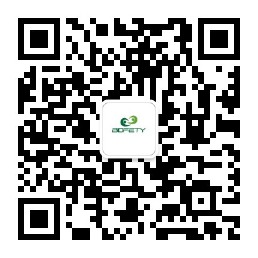 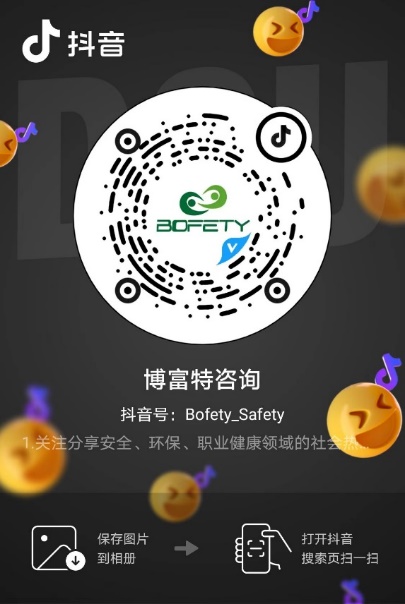 如需进一步沟通
↓↓↓
联系我们 | 15250014332 / 0512-68637852
扫码关注我们
获取第一手安全资讯
抖音
微信公众号